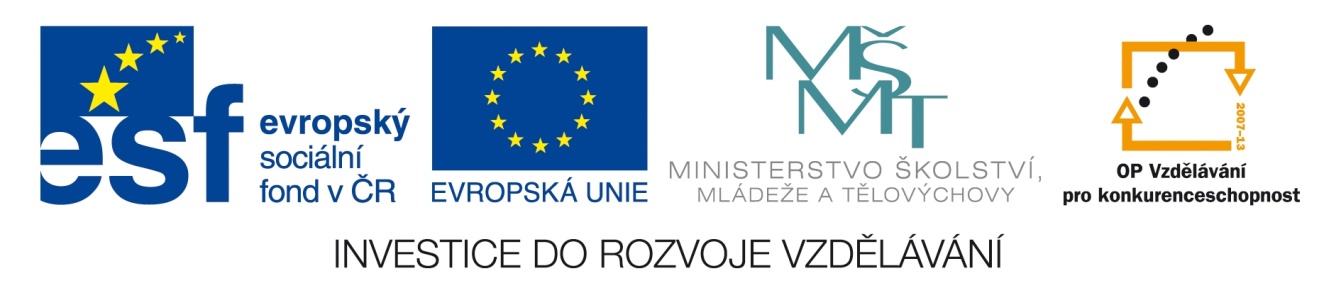 Registrační číslo projektu: CZ.1.07/1.1.38/02.0025
Název projektu: Modernizace výuky na ZŠ Slušovice, Fryšták, Kašava a Velehrad
Tento projekt je spolufinancován z Evropského sociálního fondu a státního rozpočtu České republiky.
PRŮMYSLOVÉ OBLASTI SVĚTA OPAKOVÁNÍ
Z_148_Hospodářství_Průmyslové oblasti světa-opakování
Autor: Mgr. Helena Nováková

Škola: Základní škola Slušovice, okres Zlín, příspěvková organizace
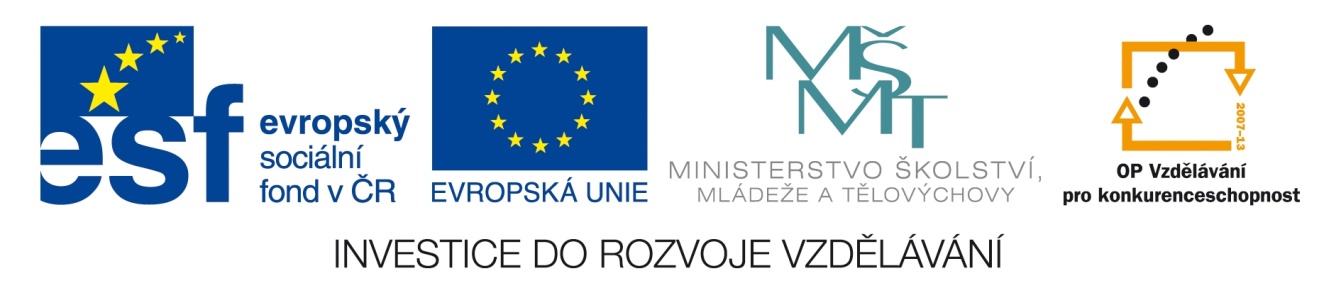 Anotace:
Digitální učební materiál je určen pro opakování učiva o průmyslových oblastech světa 
Materiál prověřuje získané dovednosti a ověřuji si, zda žák dokáže pracovat s atlasem
Je určen pro předmět zeměpis a ročník devátý
Z nabízených pojmů škrtněte ty, které nepatří mezi celosvětově nejvýznamnější průmyslové oblasti:
Z Evropa
SV USA
V Evropa
Aljaška
Japonské ostrovy
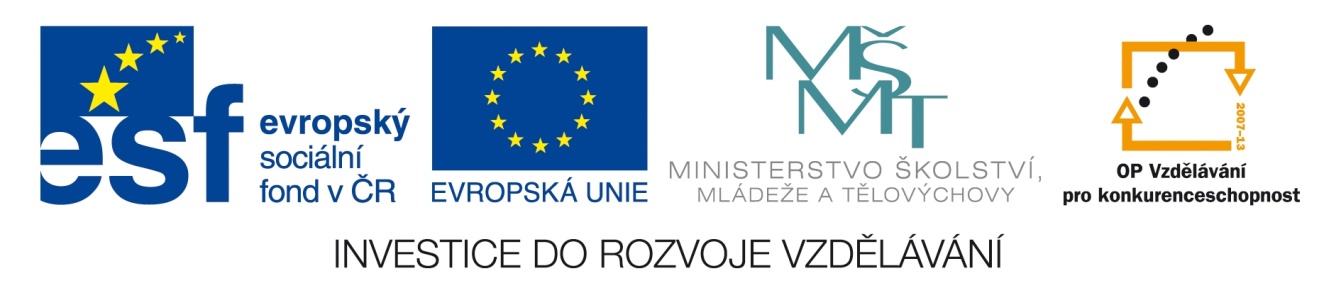 Na jakém světadíle je nejrozšířenější textilní průmysl?
Austrálie
Asie
Severní Amerika
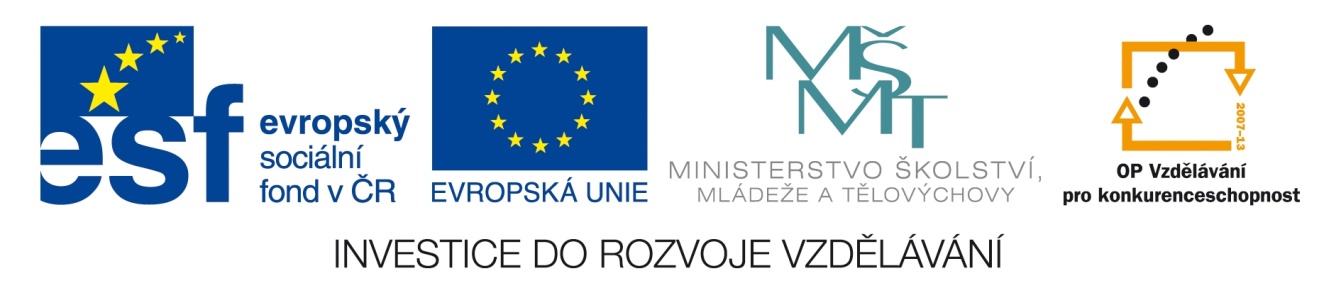 Na jakém světadíle je nejrozšířenější potravinářský průmysl?
Austrálie
Evropa
Afrika
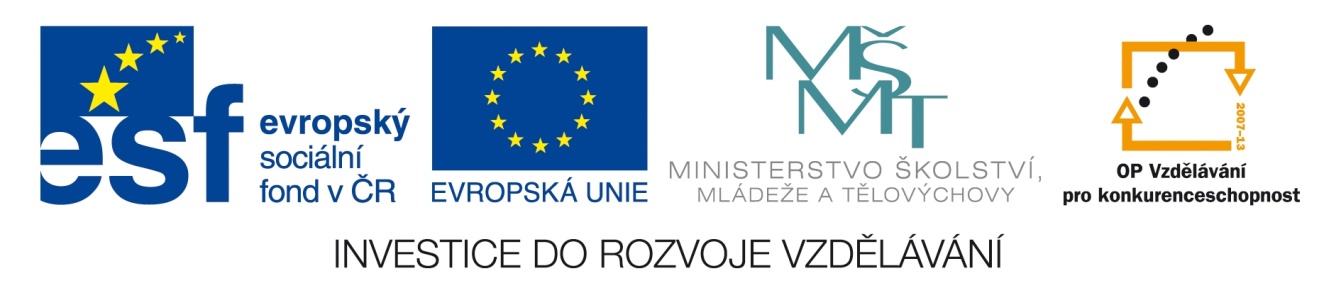 Na jakém světadíle je nejrozšířenější strojírenský průmysl?
Afrika
Severní Amerika
Asie
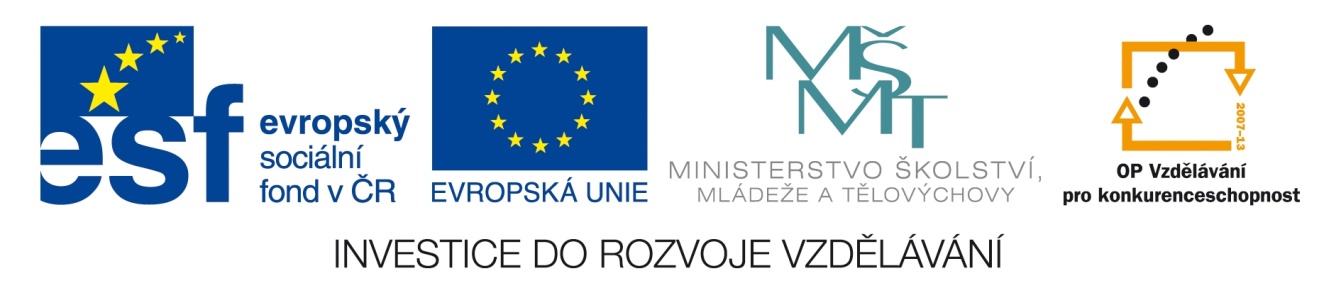 Na jakém světadíle je nejrozšířenější hutnický průmysl?
Afrika
Asie
Evropa
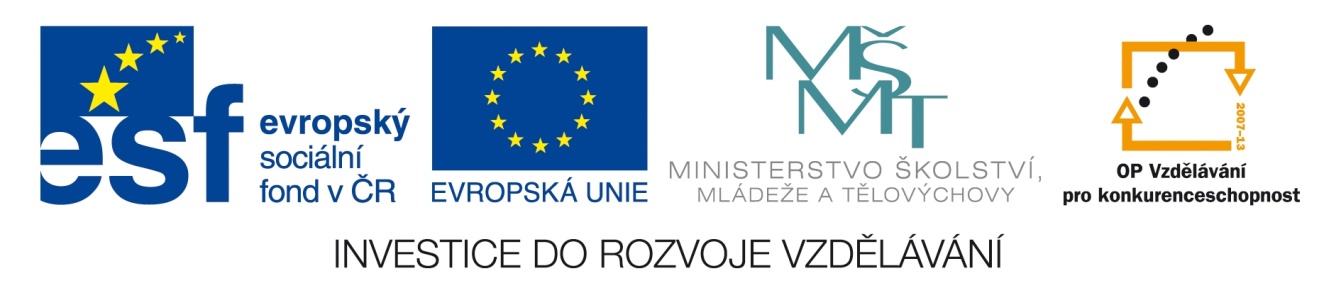 Na jakém světadíle je nejrozšířenější chemický průmysl?
Austrálie
Severní Amerika
Jižní Amerika
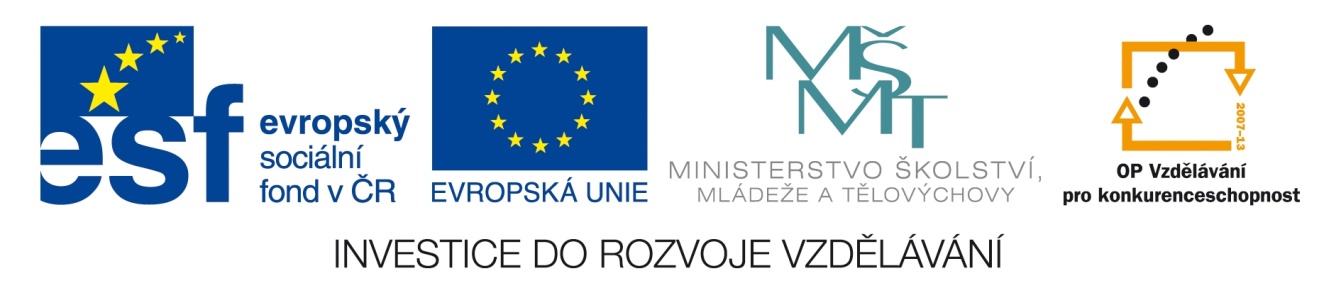 Vybarvěte stejnou barvou, co k sobě patří (firma + prům.odvětví)
ŠKODA
potravinářský
ArcelorMittal
ZENTIVA
textilní
LOUIS VUITTON
hutnictví
strojírenství
CHIQUITA
chemický
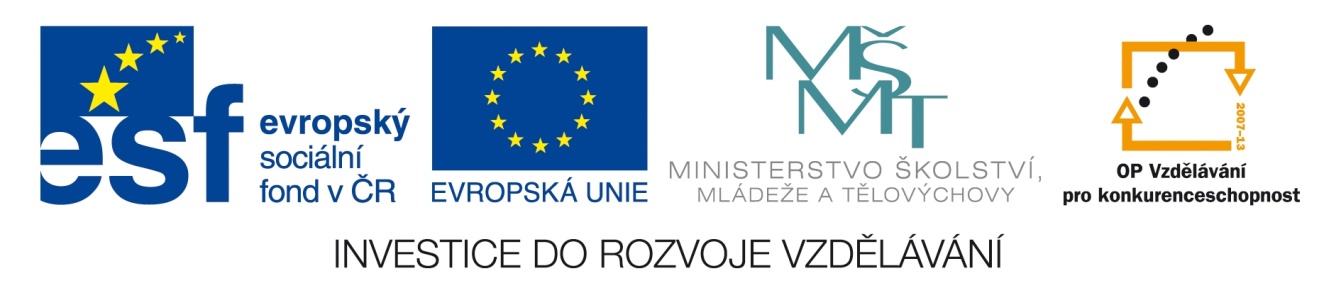 Kde podle vás sídlí firma BASF(jedna z největších agrochemických firem světa, která vyrábí prům. chemikálie, plasty, pesticidy apod.)?
Německo
USA
Velká Británie
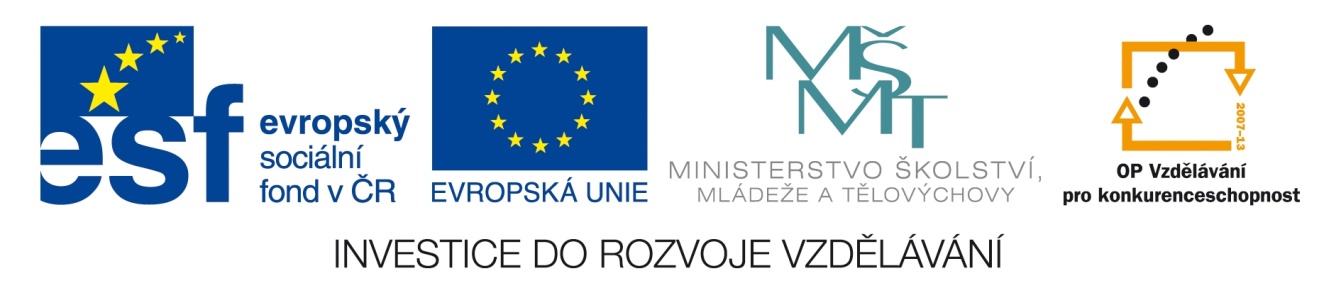 Kde došlo k nejhorší katastrofě v novodobých dějinách svého druhu – zřícení osmipodlažní textilky, ve které zemřelo více než 500 lidí (24.4.2013)?
Kanada
Bangladéš
Rumunsko
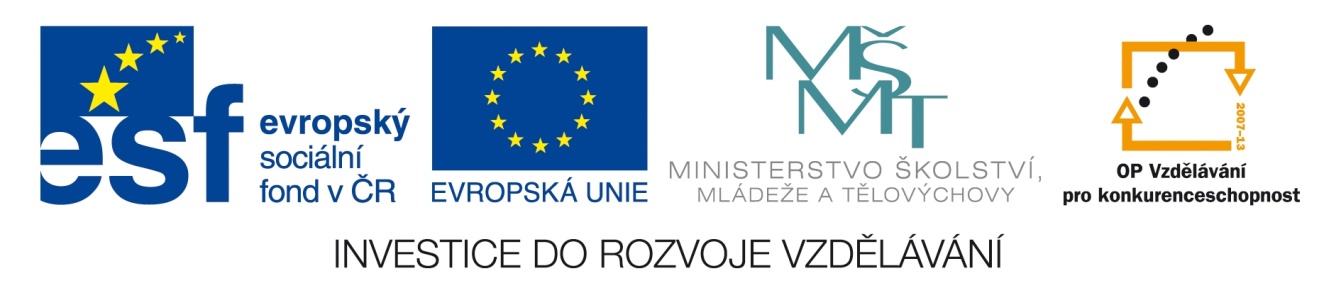 TPCA = spolupráce automobilek, které společně vystavěly a provozují automobilovou továrnu u Kolína. Jaké značky aut se zde vyrábí?
Toyota
Peugeot
Citroën
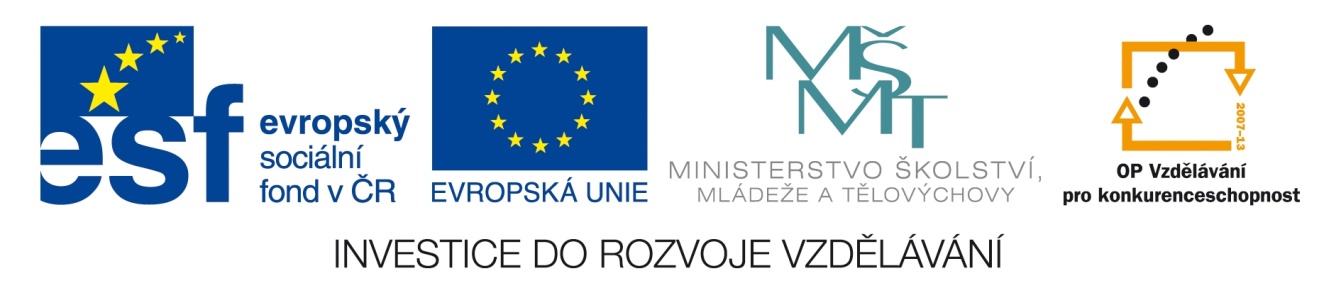 bonusovÁ OTÁZKA NA ZÁVĚR
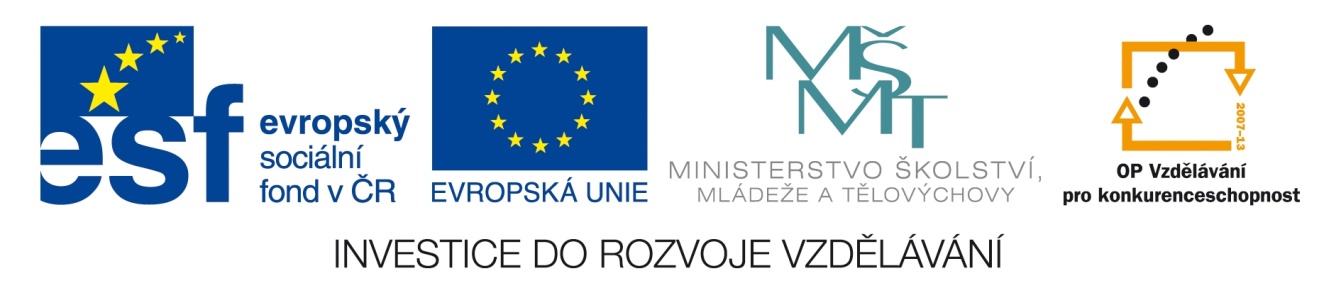 Na kolikátém místě se nachází Česká republika v porovnání s ostatními státy světa z hlediska spotřeby alkoholických nápojů?
druhém
padesátém
tisíctém
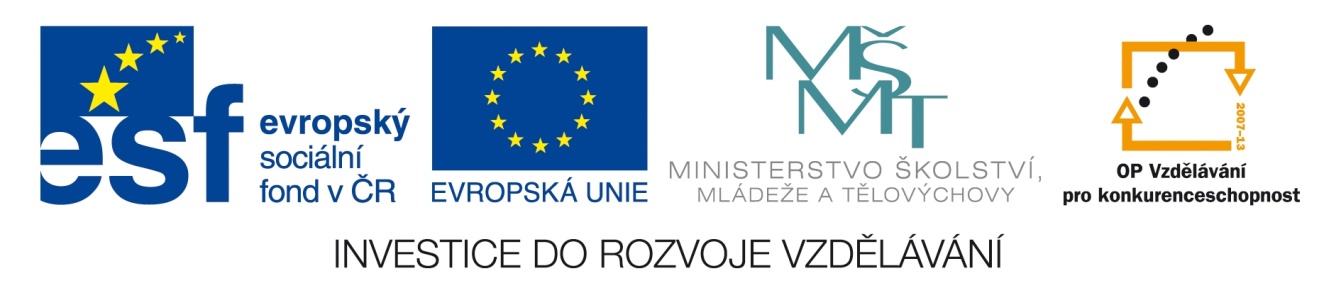 konec :-D
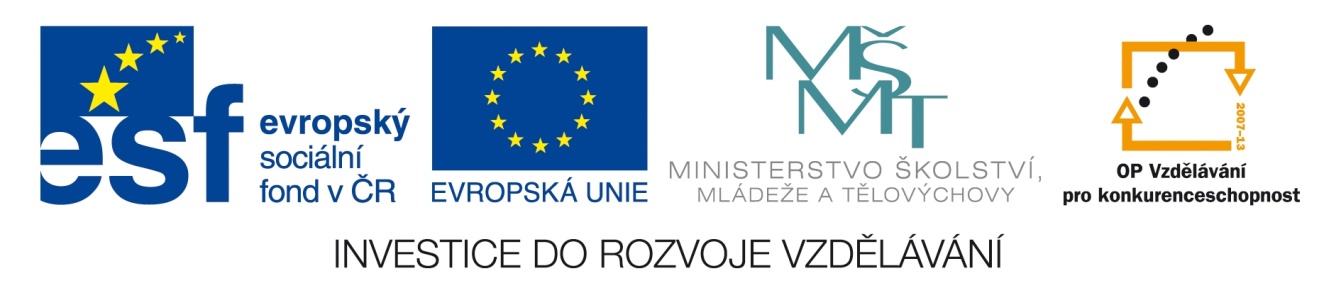